LOS CRISTIANOS DEBEN TENER METAS PARA  ESTE NUEVO AÑO
1.Cor 9:25 Todos los deportistas se entrenan con mucha disciplina. Ellos lo hacen para obtener un premio que se echa a perder; nosotros, en cambio, por uno que dura para siempre. 
26 Así que yo no corro como quien no tiene meta; no lucho como quien da golpes al aire.
Filipenses 3:14 Nueva Versión Internacional
14 sigo avanzando hacia la meta para ganar el premio que Dios ofrece mediante su llamamiento celestial en Cristo Jesús.
Job 22:28 Nueva Biblia Viva
28 ¡Todo lo que desees se cumplirá! Y la luz del cielo iluminará tu camino delante de ti.
1. Tener  diariamente un tiempo devocional
El mayor reto del cristiano es buscar la constancia de una relación con Dios diariamente. 
Buscar diariamente a Dios, preferiblemente en la mañana, le ayudará a tener nueva perspectiva de lo que el Señor quiere para su vida. 
Orar, leer Su Palabra y meditar en ella serán sus herramientas más útiles a lo largo de tu vida cristiana.
2. Leer toda la Biblia
Haga un plan para leer la Biblia en un año. Entre tres a cuatro capítulos diarios le permitirán leer toda la Biblia en 365 días. 
Nota: no confundas esta lectura con tu devocional diario.
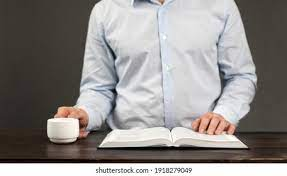 3. Mínimo, cada mes evangelice  una persona.
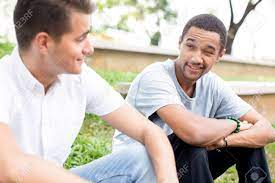 Si ama a Dios, deseará honrarlo compartiendo su salvación. 
Ore por familiares y amigos, de su testimonio  de cómo Cristo lo salvó; al final del año 2023 al menos doce (12) personas habrán oído del Señor.
4. Participe en procesos de discipulado
Quien es salvo debe iniciar y perdurar en un proceso de conocimiento de Dios y Su Santa Palabra, este proceso se llama discipulado.
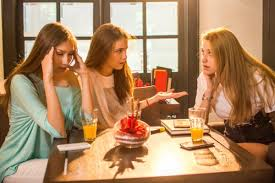 5. Discipule a alguien
Si ya ha sido discipulado, puede comenzar enseñar a alguien los principios de Dios contenidos en Su Palabra. Así estará ayudando a otros a conocer más a Dios y obedecerle con una vida en santidad y devoción.
6. Estudie metódicamente temas relacionados con el cristianismo
Para crecer más en la fe y evitar fallar sobre los principio de Dios, los cristianos deben aprender sobre algunos temas que le ayudarán a avanzar. Por ejemplo sobre interpretación bíblica, bosquejos de los diferentes libros de la Biblia o historia de la Iglesia.
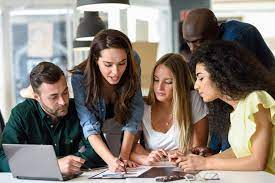 7. Viva en santidad
Hebreos 12:14 Esfuércense por vivir en paz con todos y procuren llevar una vida santa, porque los que no son santos no verán al Señor.
8. Sirva en la Iglesia local
Somos salvados y dejados en la tierra para servir a Dios. El servicio es parte de nuestra adoración al Señor pues es señal de obediencia. Únase a la iglesia local, busque un área donde sienta pasión y solicite permiso para servir allí. «La mies (las necesidades en el mundo) es mucha, los obreros son pocos».
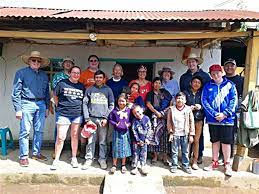 9. De dinero para evangelismo
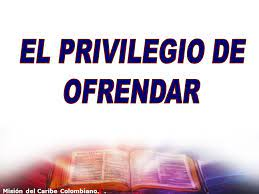 Estamos en un mundo que nos enseña a gastar más de lo que necesitamos. La economía para Dios es diferente: dar para la expansión del Reino (o sea la salvación de perdidos) es la mejor inversión, porque hay  vida eterna para muchos. Haga un plan mensual de apoyar a un proyecto misionero, o ayude para abrir una nueva iglesia .
Filipenses 3:13,14 NVI
13.Hermanos, no pienso que yo mismo lo haya logrado ya. Más bien, una cosa hago: olvidando lo que queda atrás y esforzándome por alcanzar lo que está delante, 
14. sigo avanzando hacia la meta para ganar el premio que Dios ofrece mediante su llamamiento celestial en Cristo Jesús.